Probleem   energieverbruik IVN
Stroomrekening loopt op.
Salderingsregeling verdwijnt in 2027
Na 2027 zal stroomrekening nog veel groter worden.
Weinig kennis 	(gestructureerd)
Welke beslissingen nemen? (verantwoord)
Doelstelling:   betaalbaar, idealistisch.
Energiezuinig gebouw
Verwarmtijden (instellingen)
Zaal en keuken apart verwarmen
Sluipverbruik tegengaan (inventarisaties)
Aanschaf warmtepompen (investeringen)

Minimale CO2 uitstoot
Kennis structureren en uitdragen
Het IVN-gebouw
Dubbelhout met 15 cm steenwolvulling, (sandwich)
Reflexifolie binnenzijde
Isolatieglas (dubbel met folie)
Dak: sandwichpaneel

Snelle opwarming door geringe warmtevraag constructie.
Vloer?
Alles elektrisch verwarmd, ongeveer 2 x zo duur dan aardgas.
Energie vraag en omrekenen.
8000 kWh,  alles aankopen = 8000 x 0,35 = 	2800 €/jaar
Met zonnepanelen 1500 kWh = 1500 x 0,35 =	  525 €/jaar
Keuze gas verwarmen: 8000 kWH = 800 m3  =1200 €/jaar   

Conclusie :
voor ons gebouw was elektrisch verwarmen altijd het goedkoopst geweest.
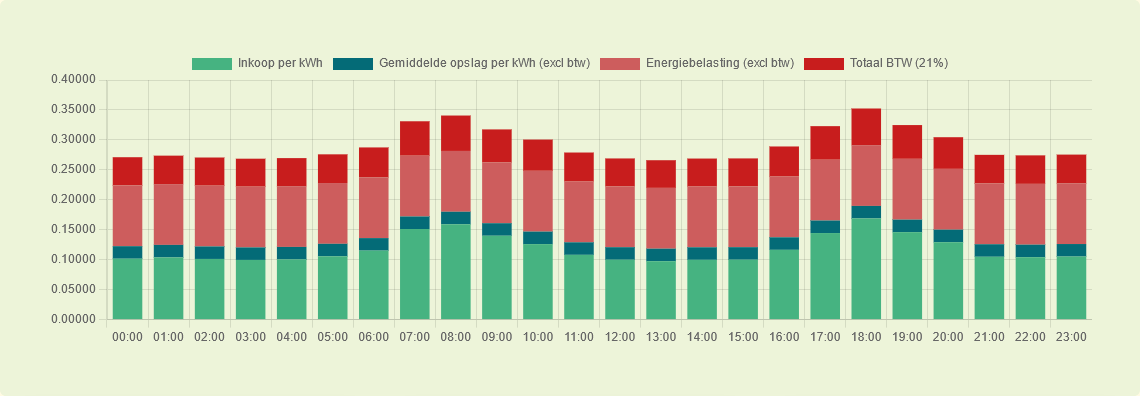 Kennis
Wat is ons energieverbruik per dag/ per avond?	60 tot 100 kWh/dag
Wat betekent dit in 2027?	 80 x 0,35 =		28 € per avond/dag
Wat is ons sluipverbruik?				In de wintermaanden
 20 d van de maand:    +/- 15kWh/d = 20 x 15 x 0,35=	105 € per maand	
	
Warmtepompen maken van 1 kWh elektriciteit,   3 kWh aan warmte
Lucht-waterwarmtepomp:  subsidie mogelijk, meer kosten, ook aan gebouw
Lucht-luchtwarmtepomp:  goedkoper,  moeilijker warmte bij voeten
Lucht-lucht = airco
Kosten luchtwarmtepomp (airco)
Aanschaf + montage 3,5 kWh 	2000 €
Aanschaf + montage 7,5 kWh	4000 €
Afschrijving per jaar / 15 jaar		400 €
Onderhoud per jaar				150 €
                                                   totaal	550 €/jaar
Geschat toekomstig verbruik met warmtepomp
90% nodig voor verwarmen x 8000 = 	7200 kWh
Met warmtepomp nodig 7200 : 3 =	2400 kWh

Jaarlijks verbruik: 800 + 2400 =		3000 kWh

Kosten:  verbruik 3000 x 0,35 	=	1050		 
leveren -4500 x 0,05ct		 =      -	  225
		energieverbruik totaal =		 825 €
Afschrijving en onderhoud warmtepomp =  	 550 €
                      verwarmingskosten totaal			 1375€
In 2027 verwarmingskosten
Verwarmingskosten nu:	 	  800 €
Verwarmingskosten 2027: 	1875 €

Verwarm. met warmtepomp   1375 €
Bezuinigen: 10 – 20 % bezuinigen is haalbaar.
Stooktijden aanpassen
Sluipverbruik beperken
8000kWh x 0,15% = 	1200 kWh = 450 €
(of bij 3000 kWh =	450 kWh = 157 €)		

Andere doelstellingen
          CO2
          Kennisopbouw
Kennis,  werkgroep energie
Energie, energiesoorten
Gegevens verzamelen
Monitoren
Sturen, software, aansturen
Apparaten
Kosten beheer
Energieleveranciers, contracten
Kennisgroep energie, keuzes maken
Advies, cursus